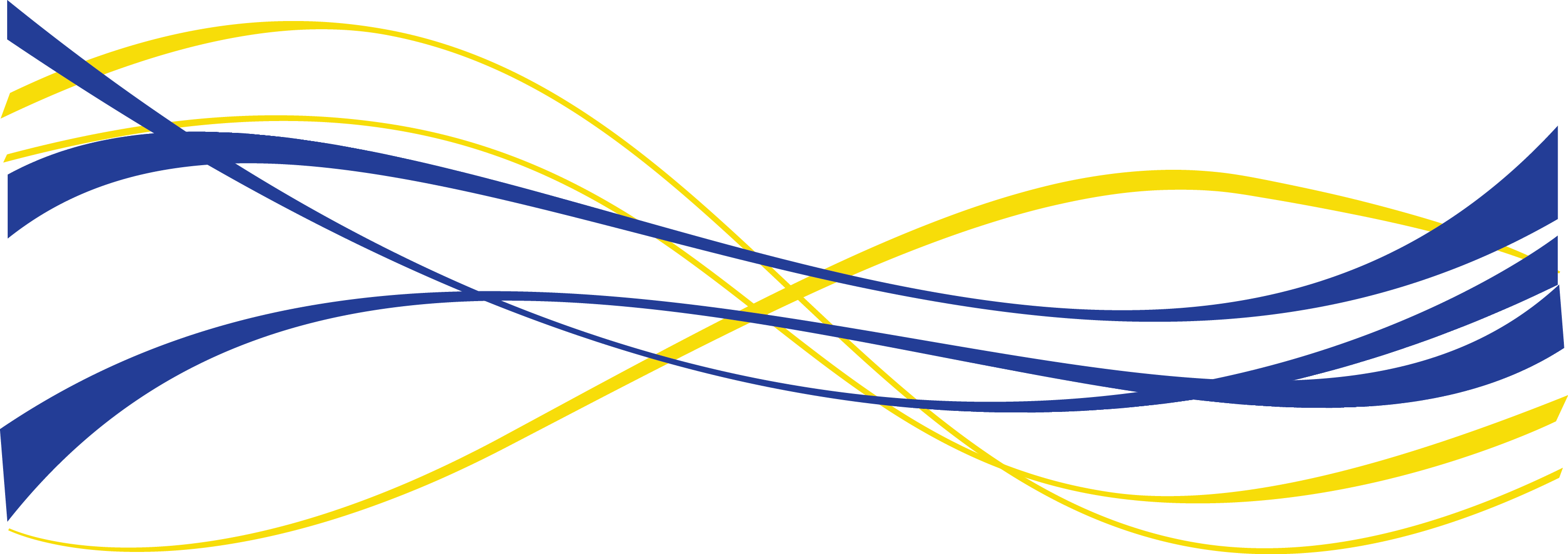 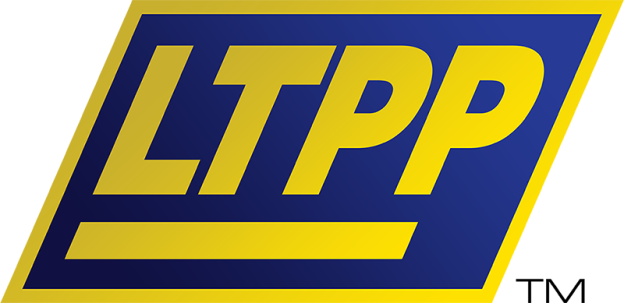 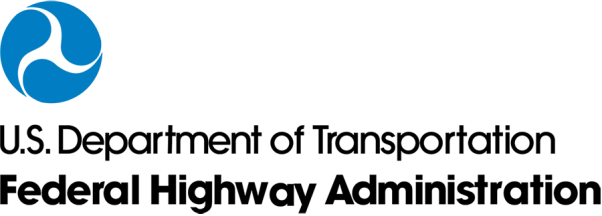 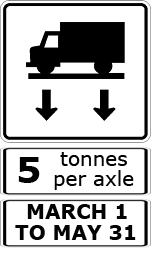 Using LTPP Data to Develop Spring Load Restrictions
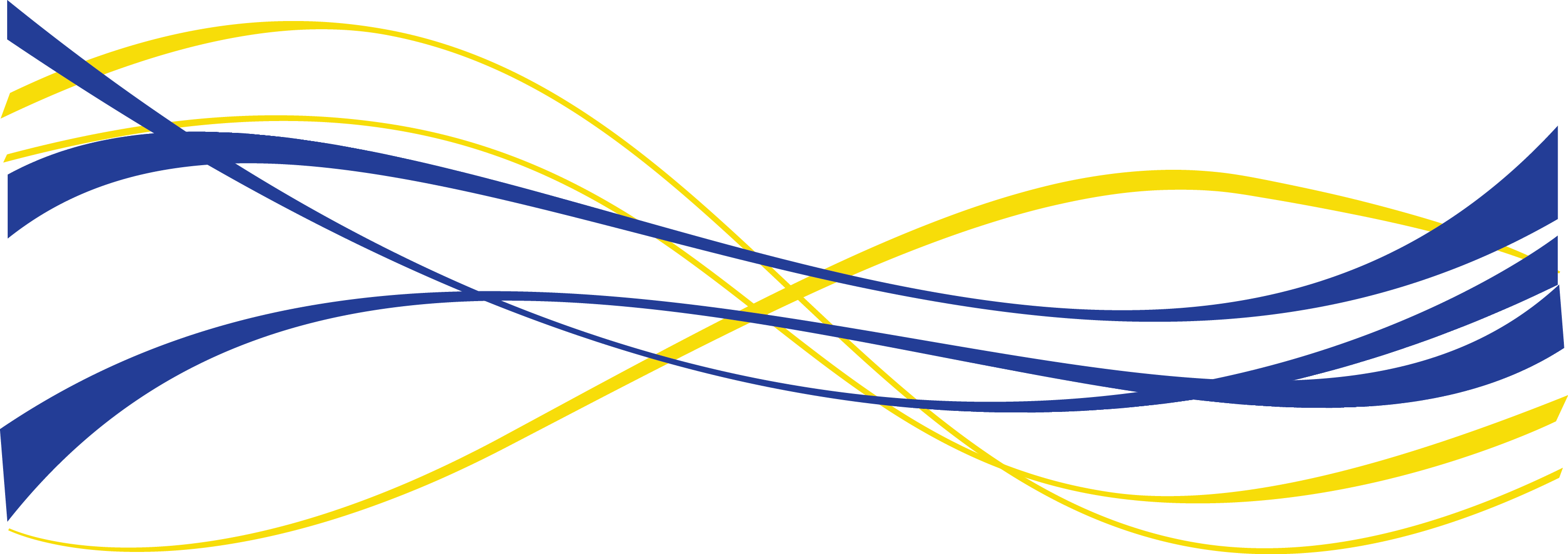 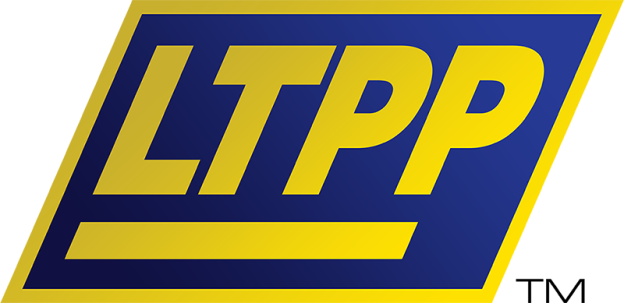 Using LTPP Data to Develop Spring Load Restrictions
Thawing Index (TI)
Indicates the progression of thaw in pavement
Indicates the beginning of weakening and eventual damage in pavement
Used to set spring load restrictions (SLR)
Use the air and asphalt temperature data from LTPP InfoPave to calculate the thawing index.
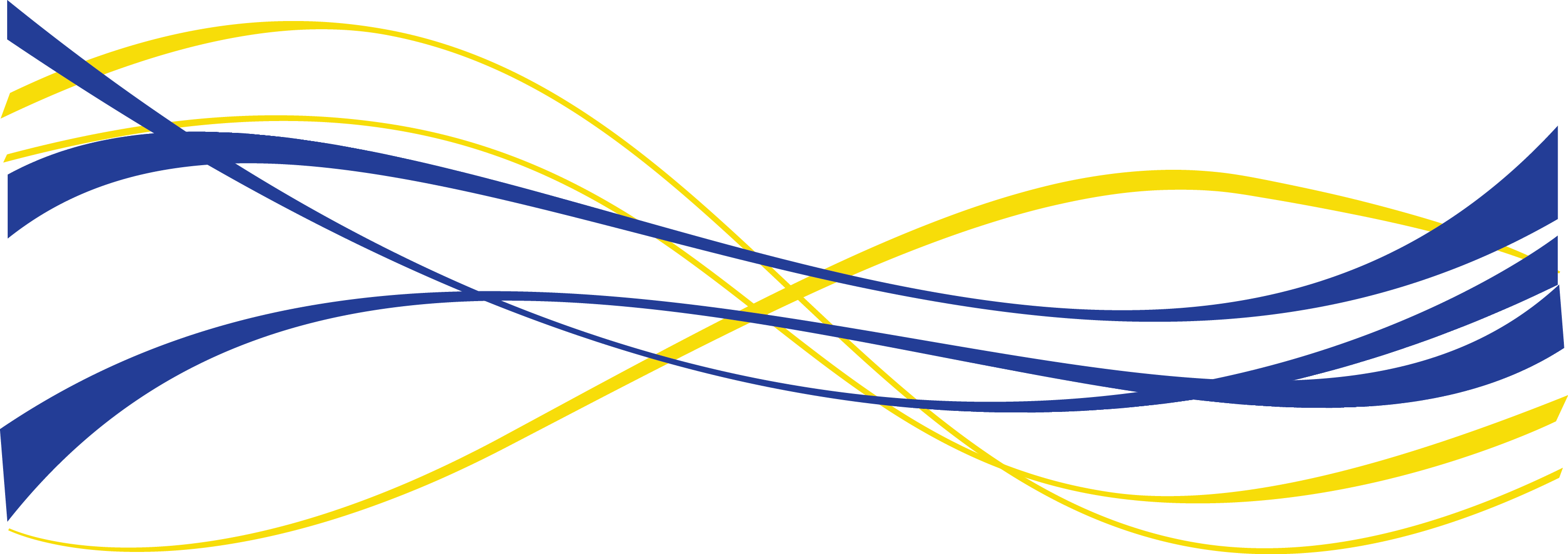 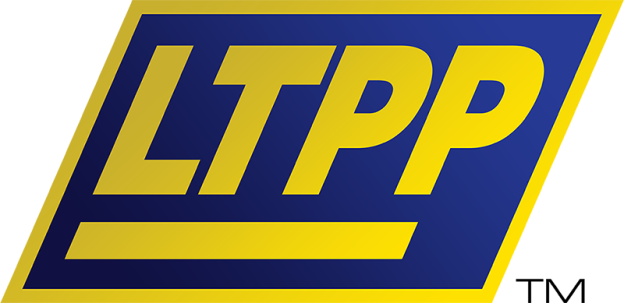 Thawing Index: Step 1...
www.InfoPave.com
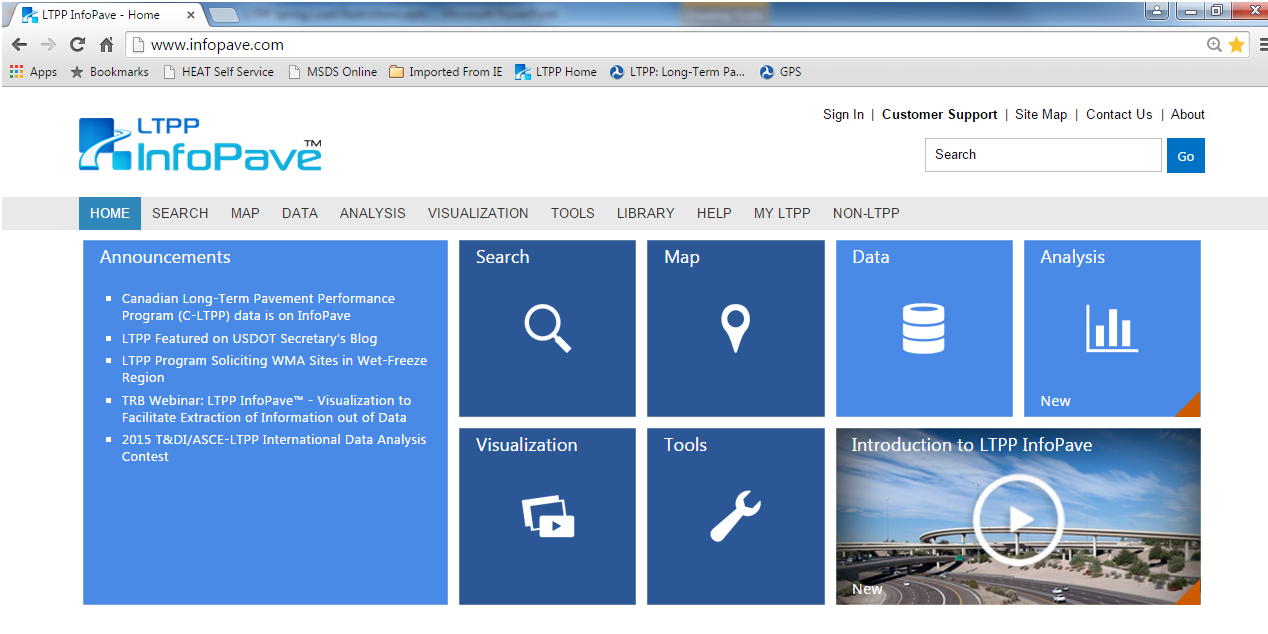 Register or Sign in.
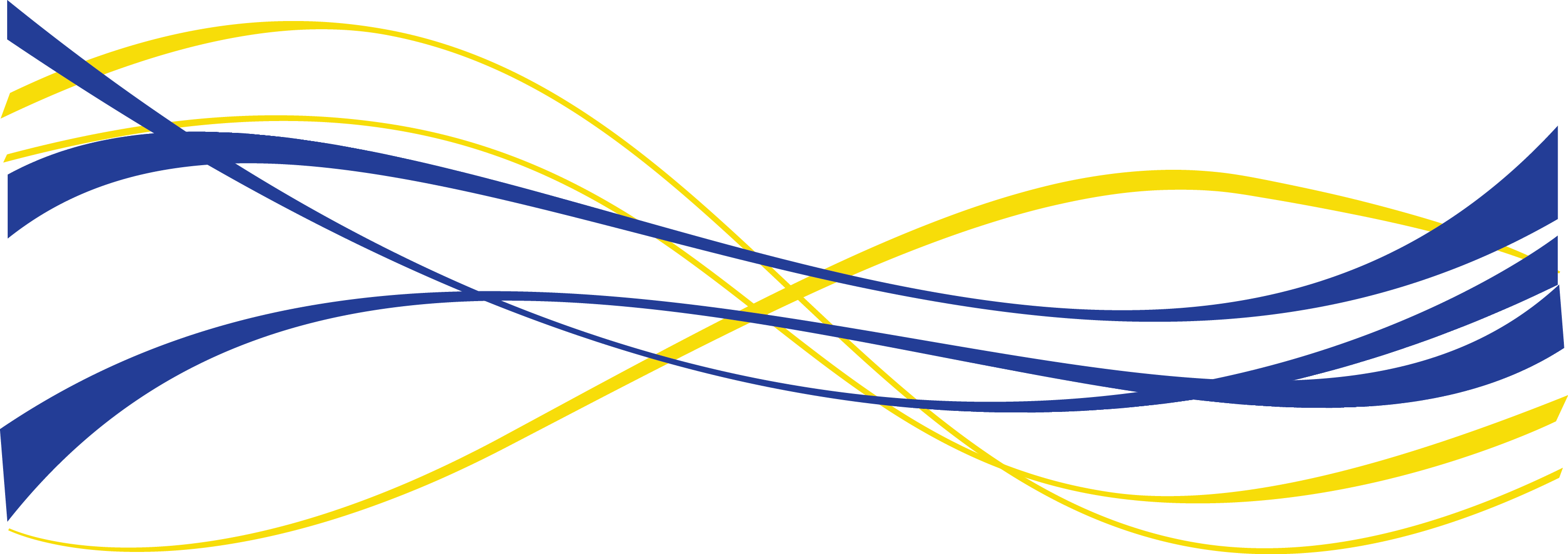 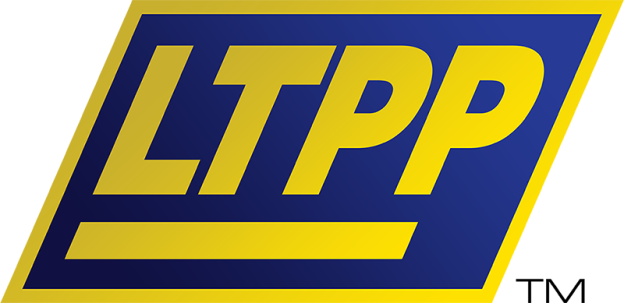 Thawing Index: Step 1...
www.InfoPave.com/Map/ByLocation/
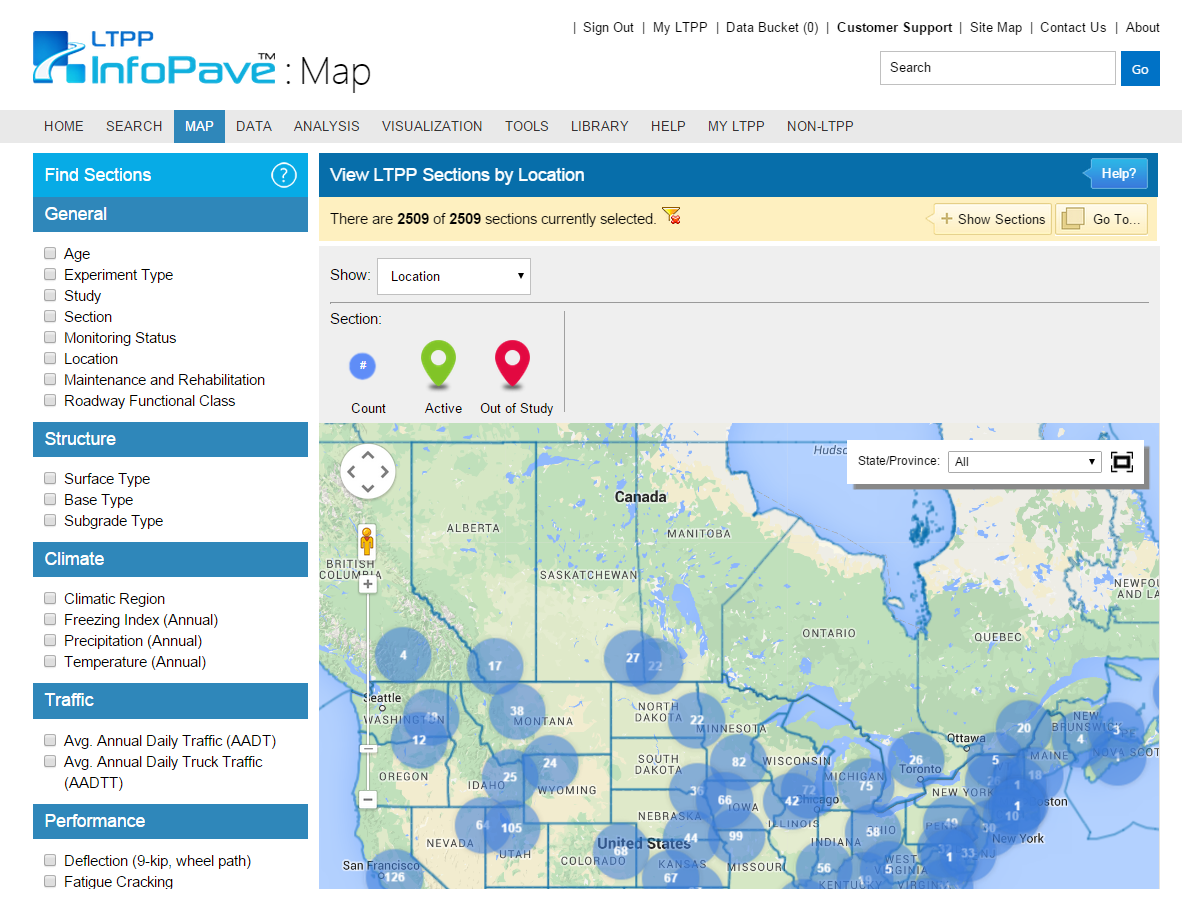 Locate which sections pertain to your study.
Use filters to narrow search parameters.
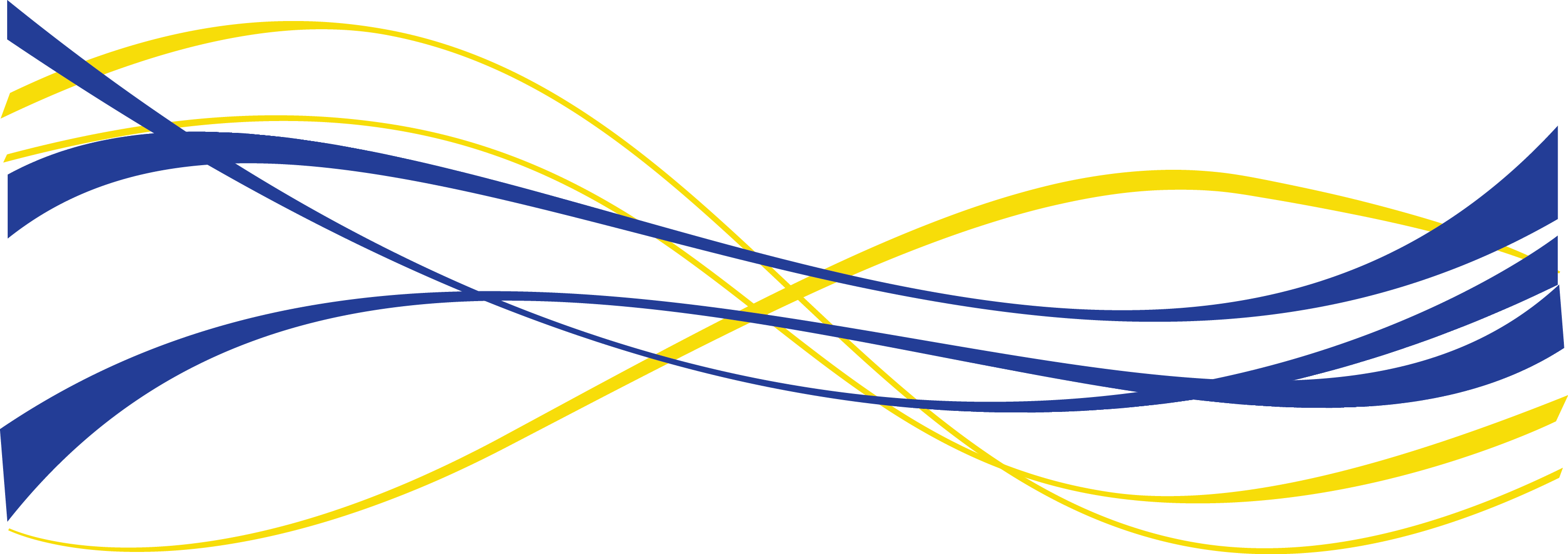 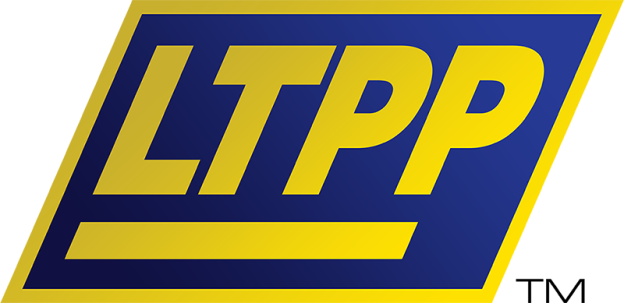 Thawing Index: Step 2
www.InfoPave.com/Data/DataSelection
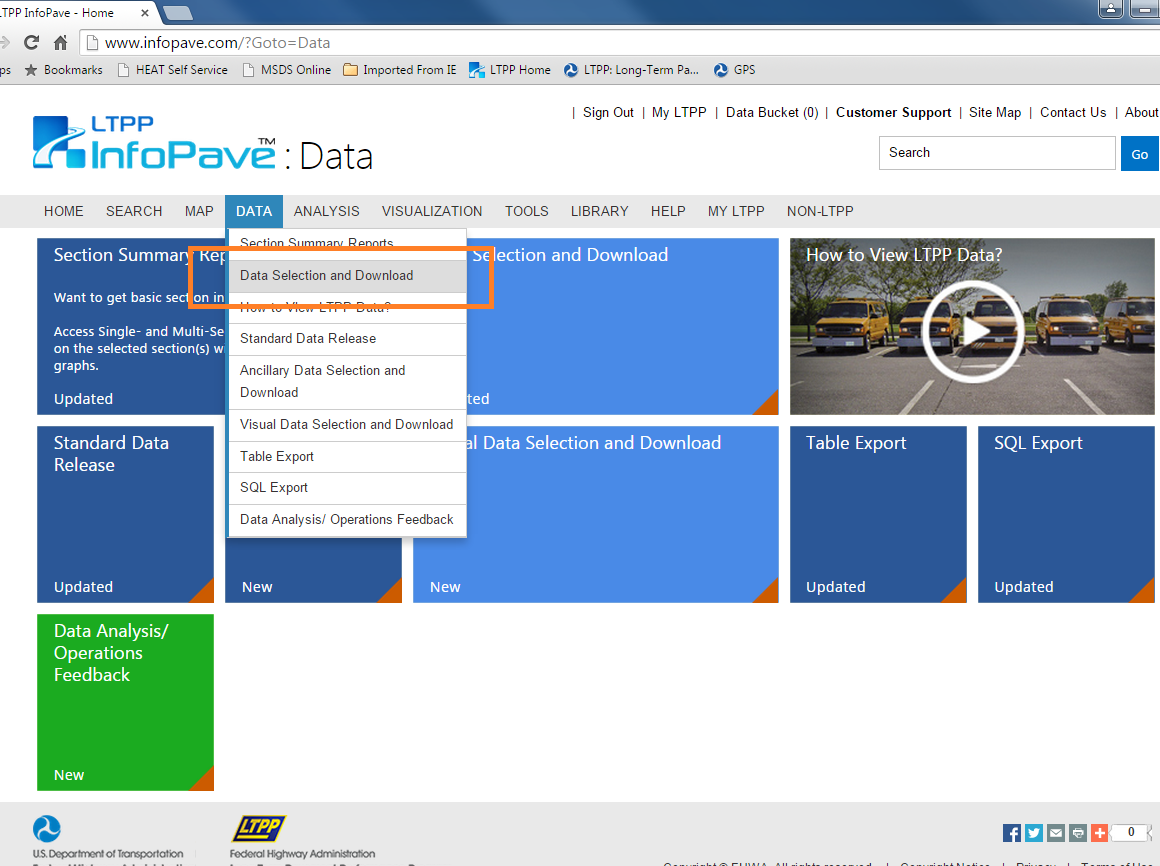 Go to: Data Selection and Download
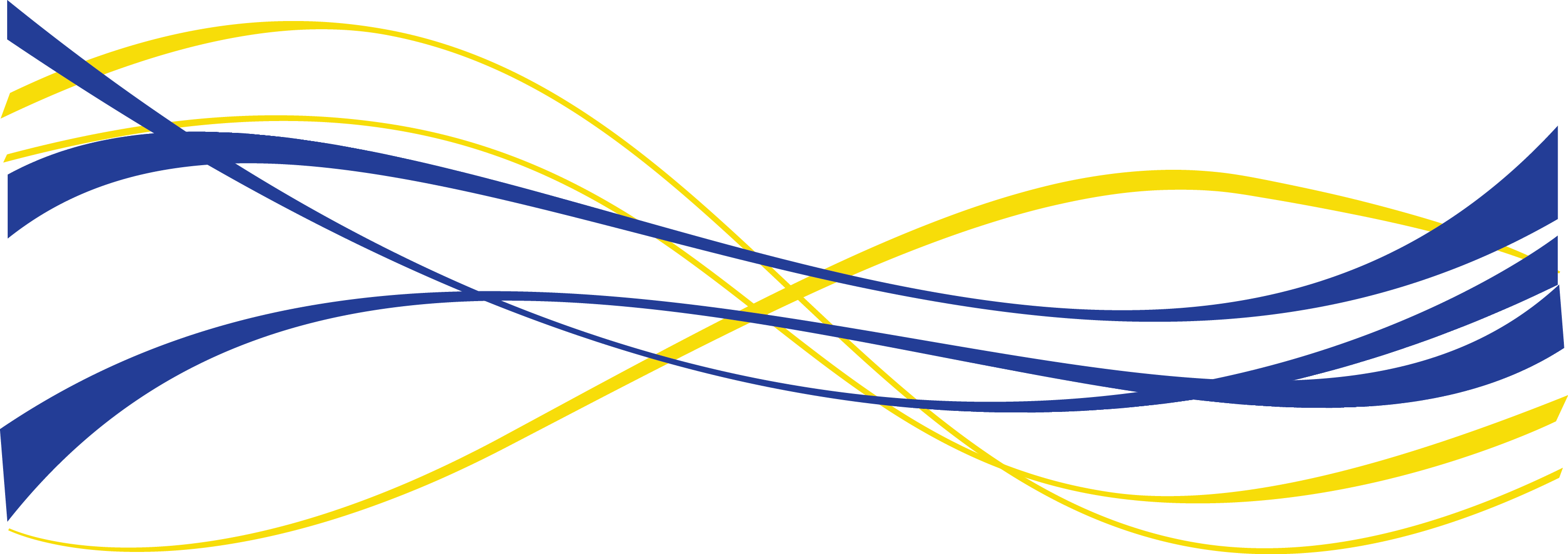 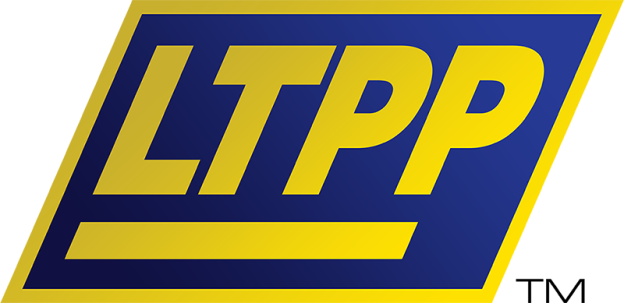 Thawing Index: Step 2...
www.InfoPave.com/Data/DataSelection
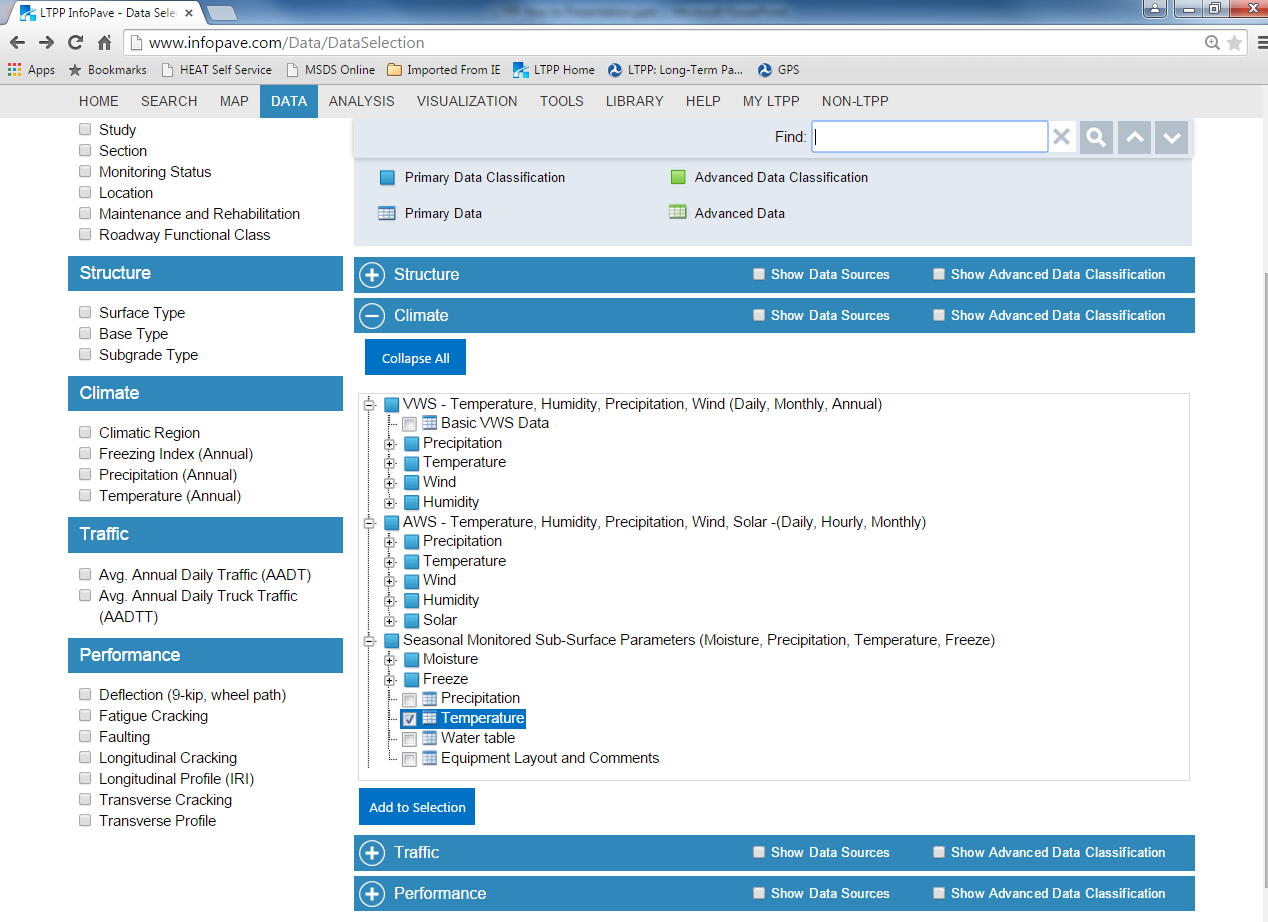 Expand “Climate” tab and select relevant temperature data.
Click “Add to Selection”
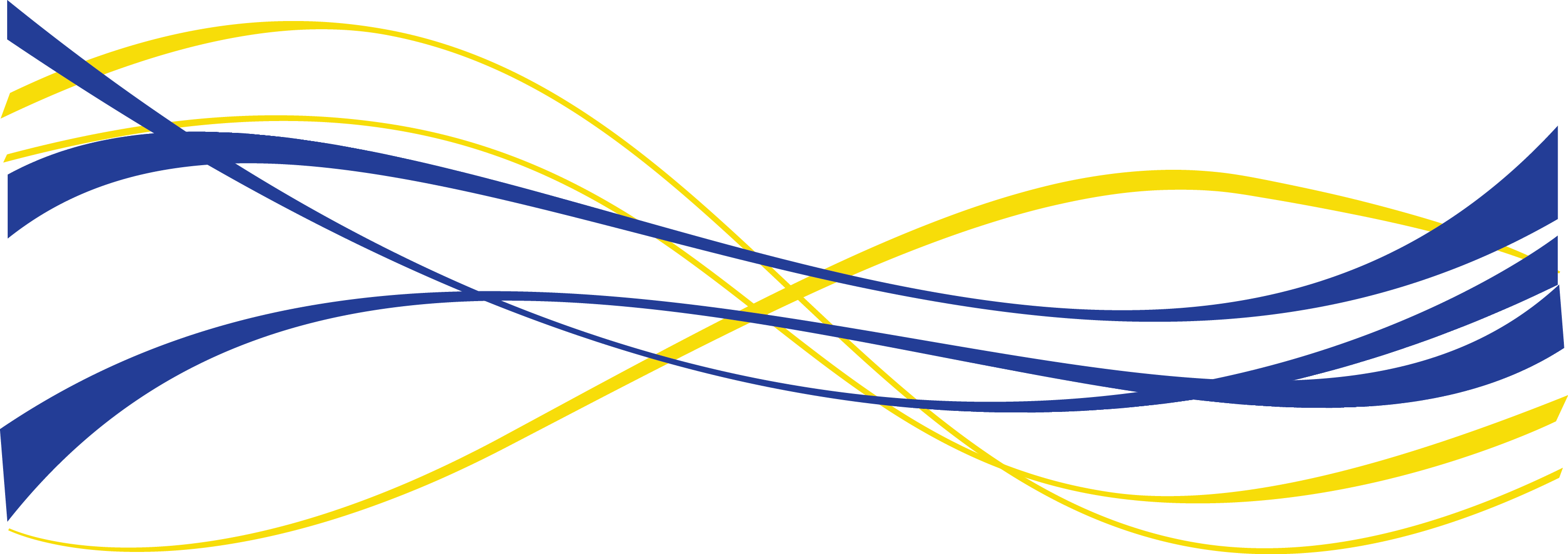 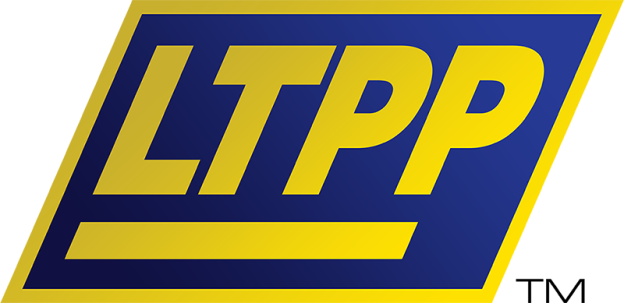 Thawing Index: Step 3
www.InfoPave.com/Data/DataSelection
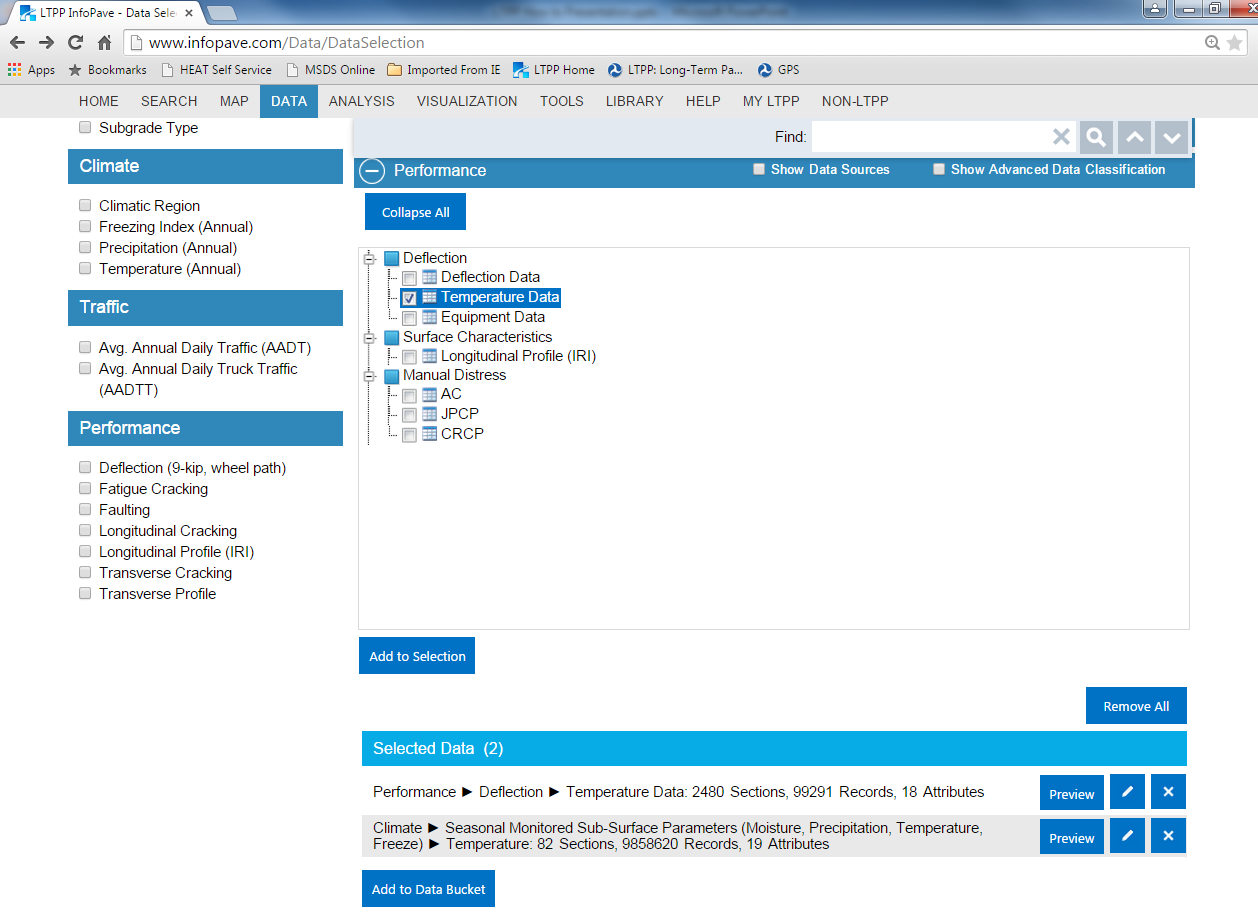 Expand “Performance” tab and select relevant temperature data.
Click “Add to Selection”
Click “Add to Data Bucket”
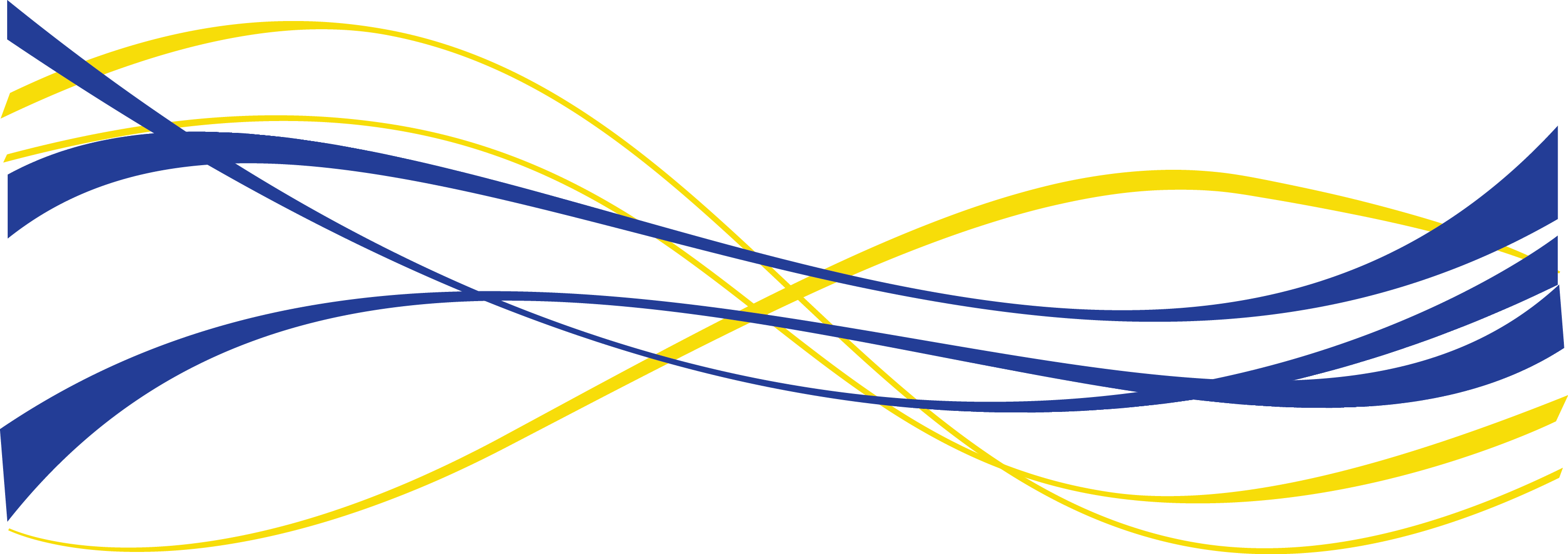 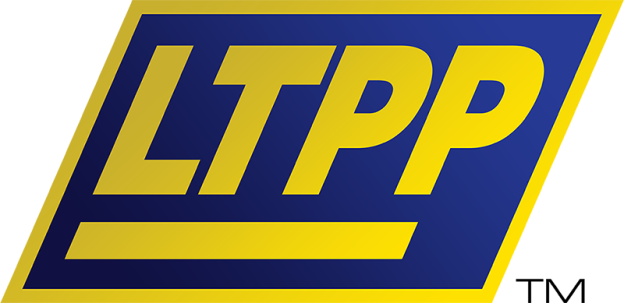 Thawing Index: Step 4
www.InfoPave.com/DataBucket/DataBucket
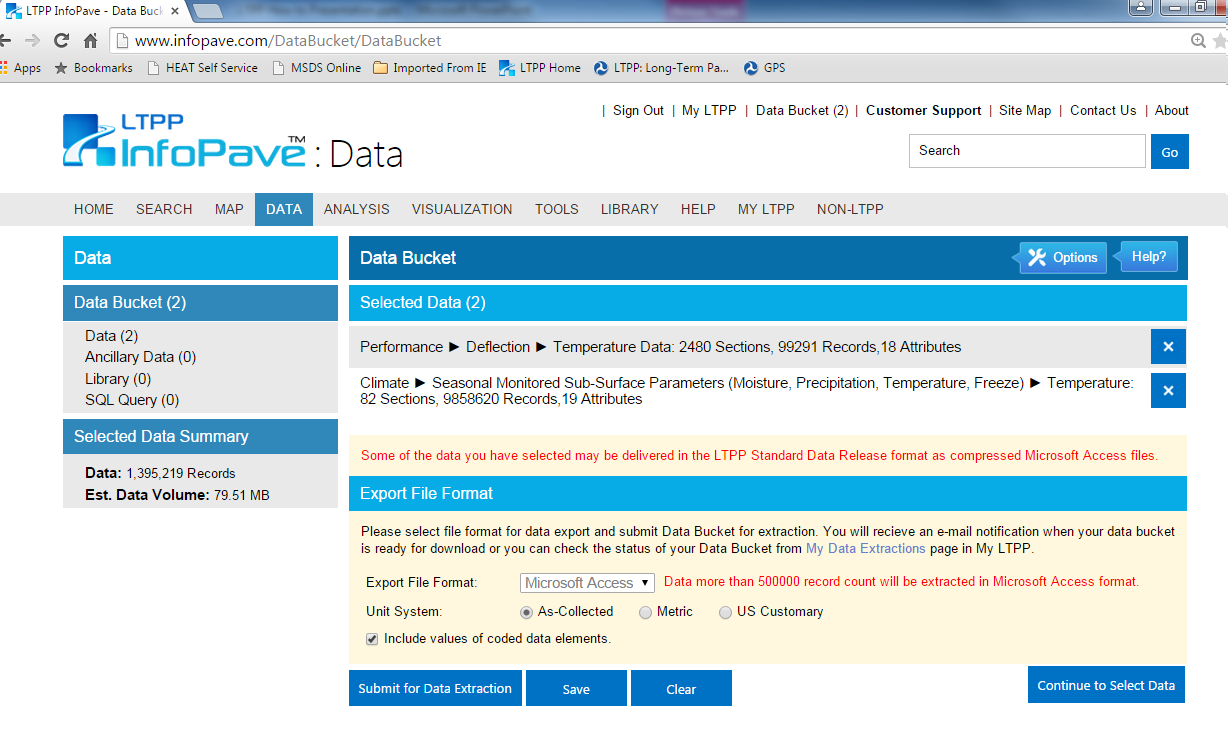 Select preferred export format.
Click “Submit for Data Extraction”
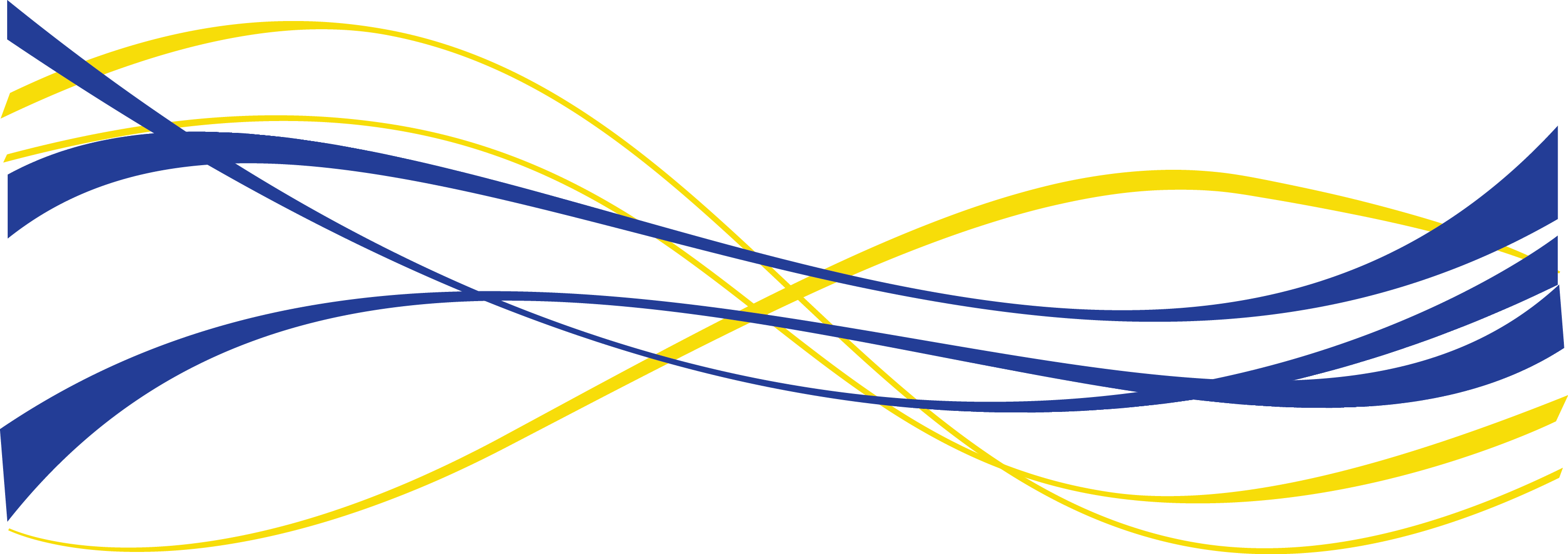 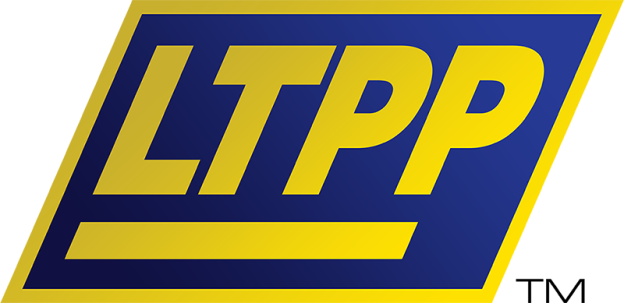 Thawing Index: Step 4…
www.InfoPave.com/MyLTPP/MyDataExtraction
Go to: My LTPP
Go to: My Data Extractions
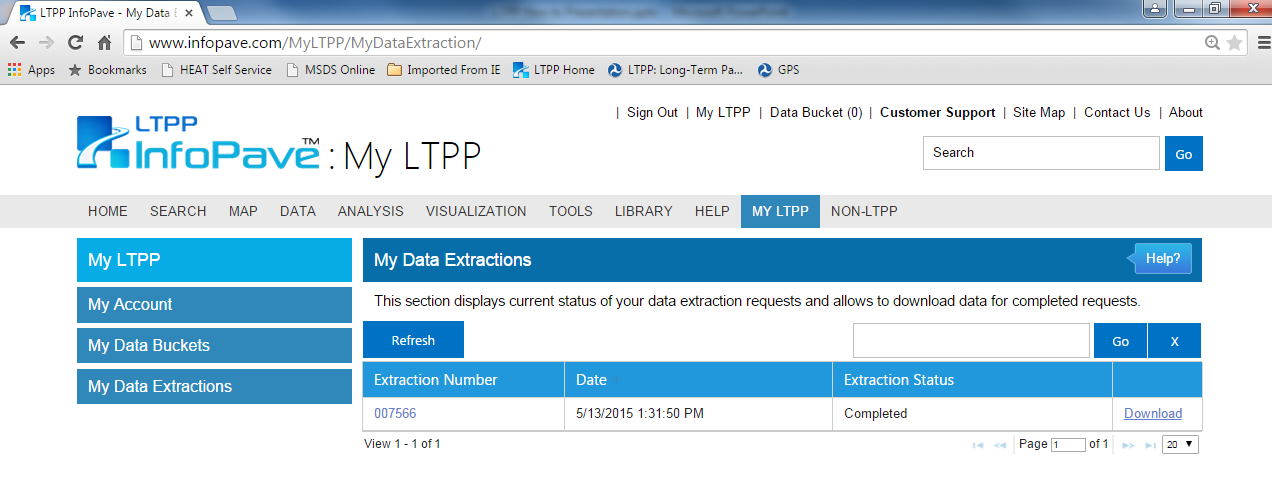 Download & Compile given data.
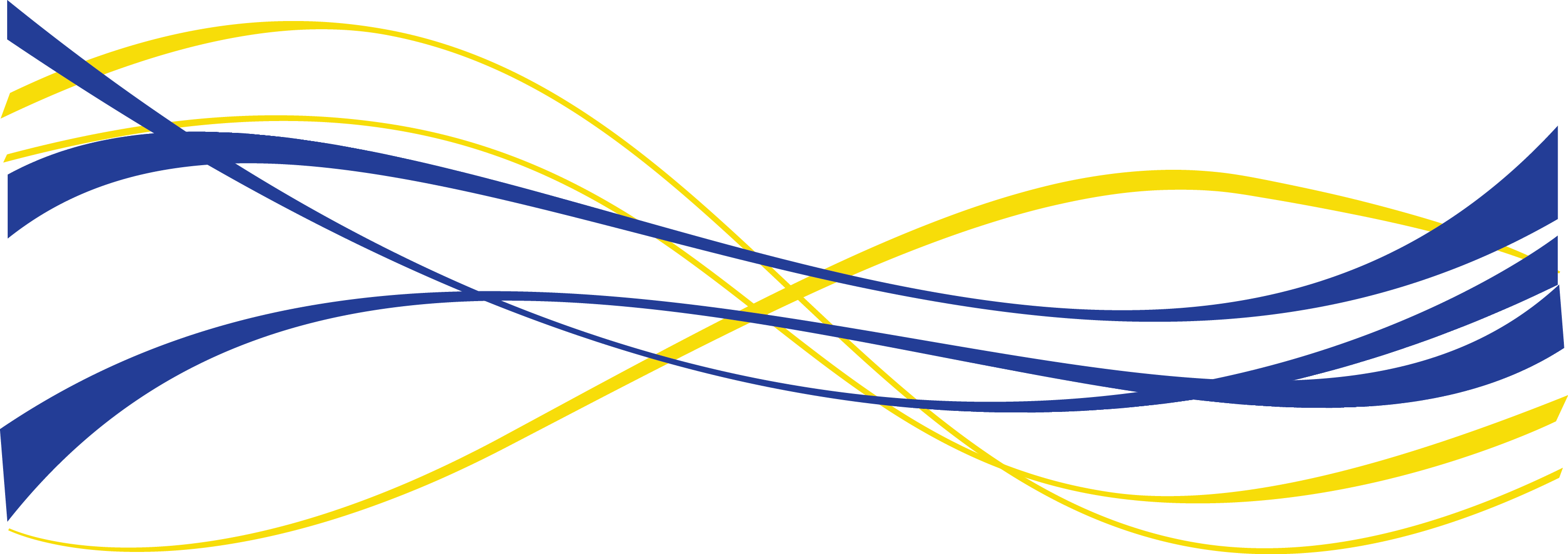 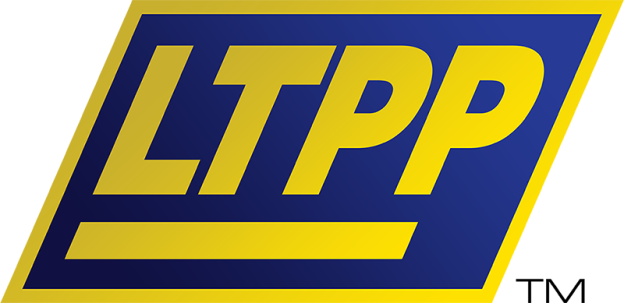 Thawing Index: Step 5
Determine the reference temperature using the asphalt and air temperature data obtained from LTPP InfoPave.
The thaw index can be calculated throughout the year with the reference temperature. From this data the threshold thaw index can be determined.
TI = Σ (Average Daily Temperature – Reference Temperature)
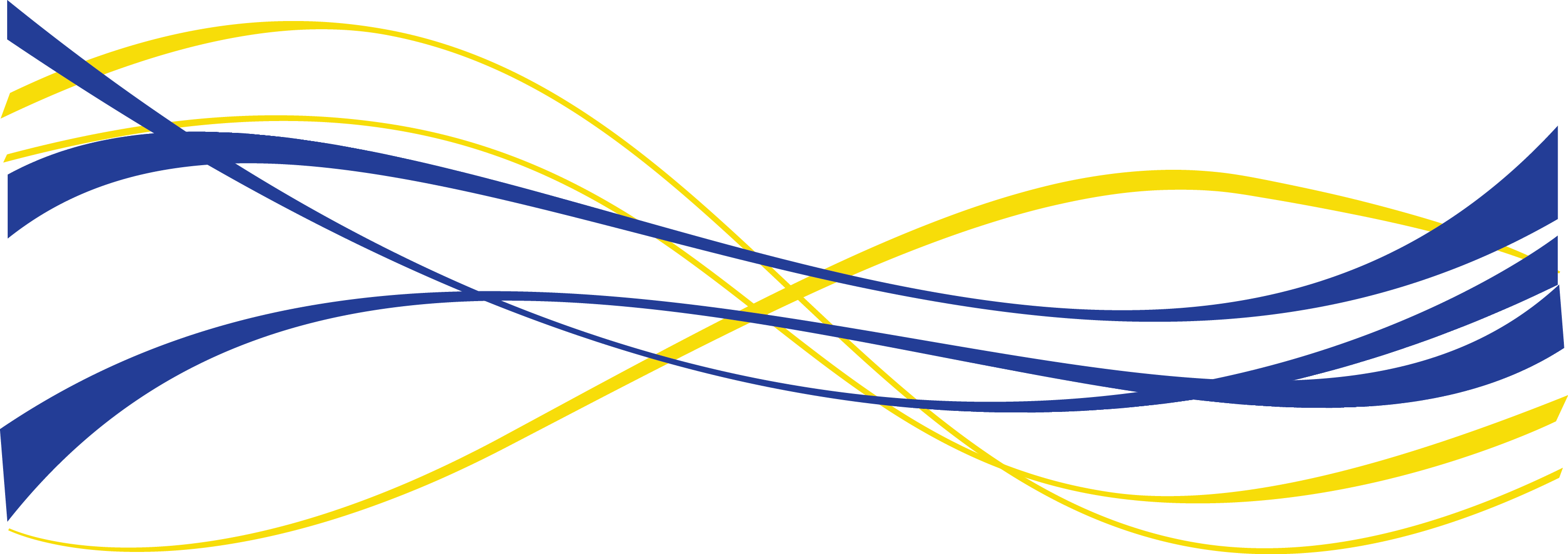 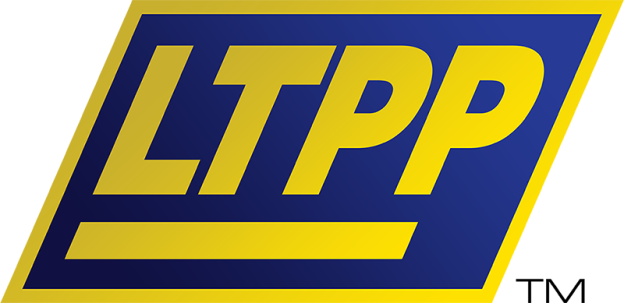 Questions?
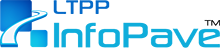 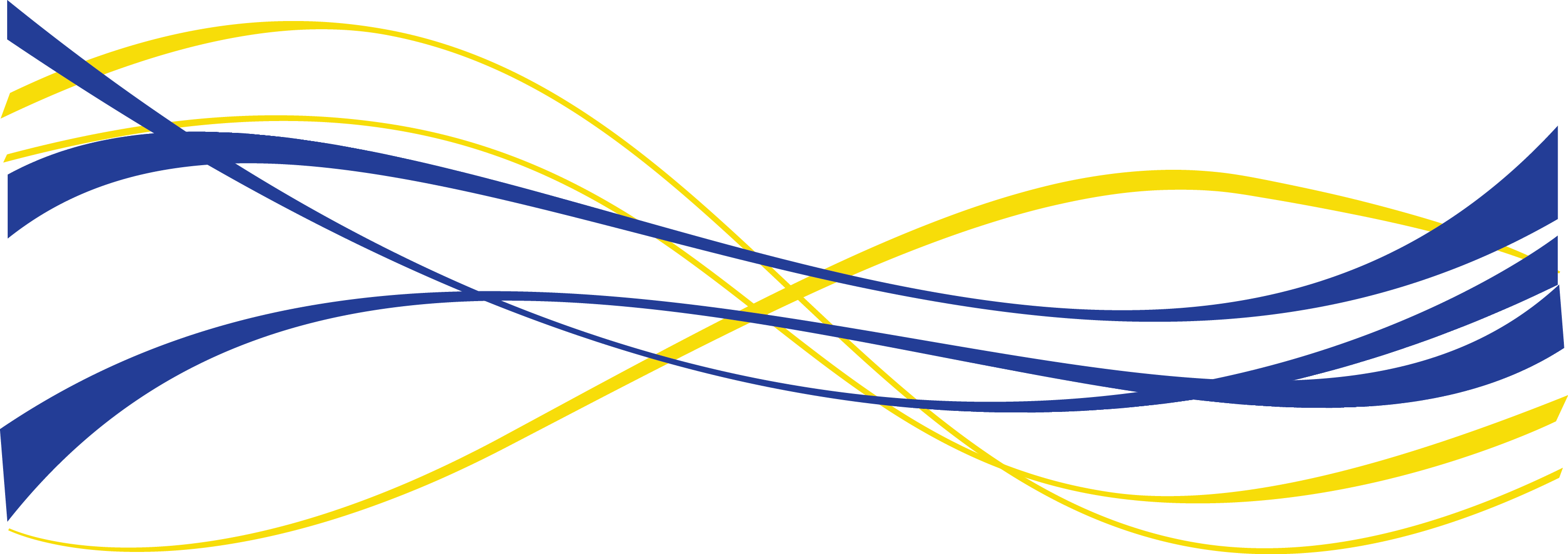 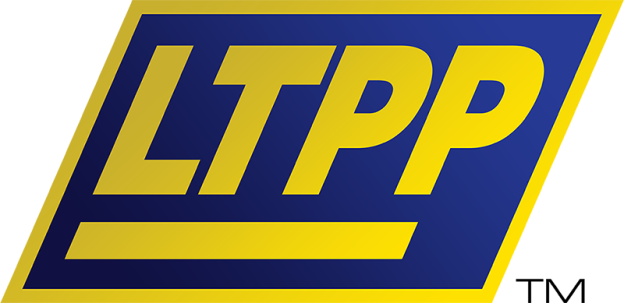 References
Patrick Leong, Susan Tighe, Guy Doré. Using LTPP Data to Develop Spring Load Restrictions: A Pilot Study. Paper Submitted to AISIM, Waterloo, Ont., August 2005

Long Term Pavement Performance. LTPP InfoPave. www.infopave.com.
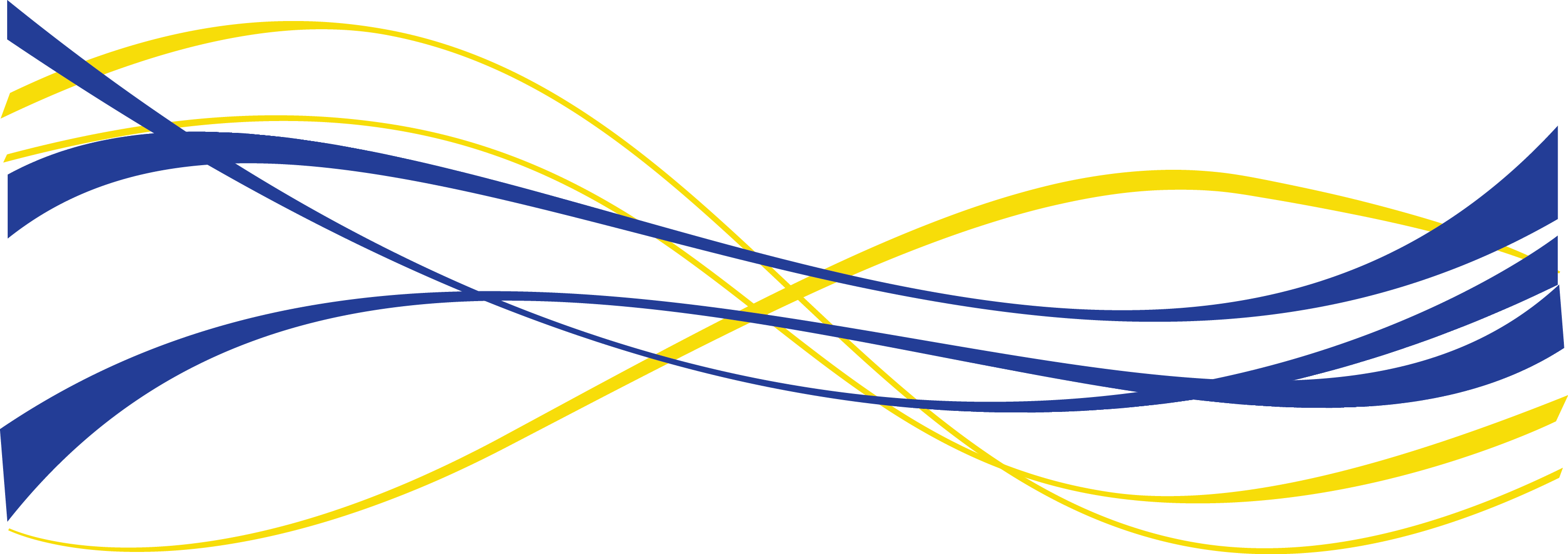 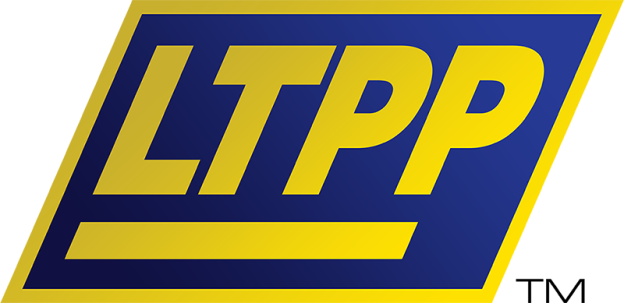